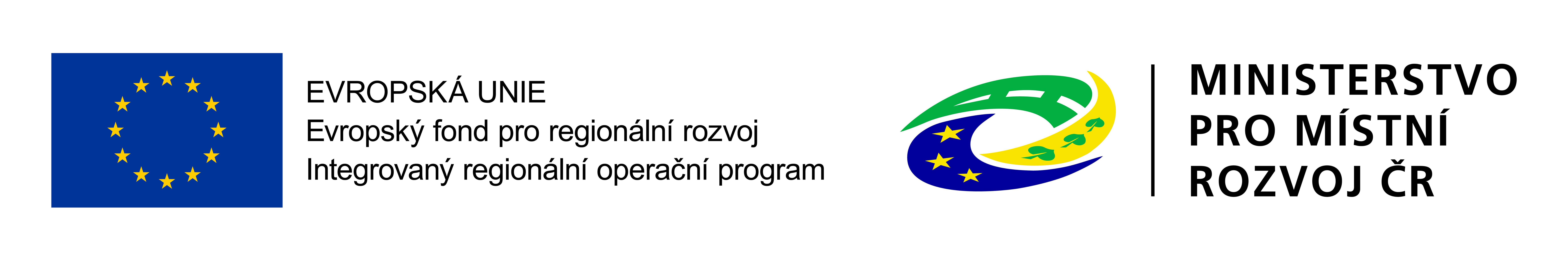 Seminář k 3. výzvě PRV  15.1.2019
Fiche Z2

Prostějov venkov o.p.s.
Výzva
Z1 Investice do zemědělských podniků 		–     334 910 Kč
Z2 Investice do nezemědělských činností 		- 3 849 210 Kč

Příjem žádostí do 6.2.2019
Administrativní kontrola
Jednání výběrové komise – hodnocení projektů
Jednání Programového výboru – schválení projektů k podpoření ze strany MAS
Registrace na SZIF do 31.5.2019
Kontrola projektu  pracovníky SZIF
Podpis Dohody – vznik právního nároku na dotaci (cca listopad 2019)
Z1 Investice do zemědělských podniků
Žadatelem – FO  a PO  podnikající v zemědělství
Projekt v rozsahu 50 000 CZV do výše vyhlášené dotace 
Výše podpory – 50 %
Mladý zemědělec  + 10 %
LFA oblasti + 10%
Způsobilé výdaje: stavby,  stroje, nákup nemovitosti, peletárny pro potřebu podniku (nesmí prodávat)
Předmět dotace musí odpovídat výrobnímu zaměření  žadatele – posuzuje se u ŽOP
Předmět nesmí sloužit pouze pro poskytování služeb
Další podmínky
Přílohy jsou uvedeny v pravidlech v článku 17  a v části B  Společné podmínky pro všechny aktivity
Pozor na limity uvedené v příloze 3 Pravidel:
Nákup nemovitosti do 10% CZV projektu
Stáje podle typu zvířat (kozy 10 000 Kč/ 1 ustajovací místo, Koně 45 000 Kč)
Dojírny – krávy 400 000kč/místo, kozy 150 000 Kč/ místo
Sklady RV 8 000 Kč/m3, ŽV 4 000 Kč/ m3
Samojízdné zemědělské stroje na sklizeň zeleniny  max. 4 mil. 
Traktory a samojízdné stroje max. 2 000 000 Kč
Zem. stroje přívěsné 1 200 000 Kč
Zem. stroje nesené 500 000 Kč
Z2 Investic na založení nebo rozvoj nezemědělských činností Žadatel/příjemce dotace
Podnikatelské subjekty (FO a PO) - mikropodniky a malé podniky 
Zemědělci bez omezení velikosti podniku

Podpora je poskytována jako příspěvek na vynaložené způsobilé výdaje, ze kterých je stanovena dotace ve výši: 
25 % pro velké podniky - jen zemědělci
35 % pro střední podniky - jen zemědělci
45 % pro malé podniky - podnikatelské subjekty i zemědělci
Režim podpory
Podpora je poskytována ve dvou režimech, ze kterých je možné zvolit: 
Režim blokové výjimky – projekty musí být v souladu s čl. 14 nařízení Komise (EU) č. 651/2014 ze dne 17. června 2014, kterým se v souladu s články 107 a 108 Smlouvy prohlašují určité kategorie podpory za slučitelné s vnitřním trhem (obecné nařízení o blokových výjimkách). 
Režim de minimis – projekty musí být v souladu s nařízením Komise (EU) č. 1407/2013 ze dne 18. prosince 2013 o použití článků 107 a 108 Smlouvy o fungování Evropské unie na podporu de minimis. V centrálním registru podpor malého rozsahu se evidují a výše za 3 roky nesmí přesáhnout 200 000 EUR.
Oblasti podpory
Investiční výdaje – nepodporují opravy a údržbu staveb  a technologií. Žadatel odůvodní v žádosti k jakému zlepšení realizace projektu povede, jaké nové vlastnosti budova získá apod. 
Způsobilé výdaje:
Stavební výdaje – nová výstavba, přestavba, modernizace, statické zabezpečení provozovny
Pořízení strojů, technologií  a vybavení – vozy jen kategorie N1
Doplňkové – parkoviště, odstavná stání, oplocení, výsadba zeleně.  

Schválená provozovna v souladu s platnou legislativou za účelem podnikání, které je součástí žádosti o dotaci:
žadatel má a prokáže kolaudačním souhlasem platným před podáním žod
Žadatel nemá a provozovnu stavebně upravuje – přílohou žádosti je stavební povolení nebo jiné řízení, které  zlegalizuje užívání stavby po ukončení projektu  k danému účelu (zemědělská provozovna  x prodejna potravin) 
Žadatel nemá a pořizuje pouze technologii či stacionární stroj – rekolaudace za účelem provozování činnosti dle CZNACE uvedené v žádosti o proplacení.
Vybrané ekonomické činnosti dle CZ NACE
SEKCE C - ZPRACOVATELSKÝ PRŮMYSL 
s výjimkou činností v odvětví oceli, v uhelném průmyslu, v odvětví stavby lodí, v odvětví výroby syntetických vláken, a dále s výjimkou tříd 12.00 Výroba tabákových výrobků a 25.40 Výroba zbraní a střeliva 
SEKCE F – STAVEBNICTVÍ 
s výjimkou skupiny 41.1 Developerská činnost 
SEKCE G - VELKOOBCHOD A MALOOBCHOD; OPRAVY A ÚDRŽBA MOTOROVÝCH VOZIDEL
s výjimkou oddílu 46 a skupiny 47.3 Maloobchod s pohonnými hmotami ve specializovaných prodejnách
Vybrané ekonomické činnosti dle CZ NACE
SEKCE I - UBYTOVÁNÍ, STRAVOVÁNÍ A POHOSTINSTVÍ
SEKCE J - INFORMAČNÍ A KOMUNIKAČNÍ ČINNOSTI 
s výjimkou oddílů 60 Tvorba programů a vysílání a 61 Telekomunikační činnosti 
SEKCE M - PROFESNÍ, VĚDECKÉ A TECHNICKÉ ČINNOSTI 
s výjimkou oddílu 70 Činnosti vedení podniků; poradenství v oblasti řízení
Vybrané ekonomické činnosti dle CZ NACE
SEKCE N - ADMINISTRATIVNÍ A PODPŮRNÉ ČINNOSTI (jen vyjmenované)
N 79 Činnosti cestovních kanceláří a agentur a ostatní rezervační služby 
N 81 Činnosti související se stavbami a úpravou krajiny (s výjimkou skupiny 81.1) 
N 82.1 Administrativní a kancelářské činnosti 
N 82.3 Pořádání konferencí a hospodářských výstav
N 82.92 Balicí činnosti
Vybrané ekonomické činnosti dle CZ NACE
SEKCE P – VZDĚLÁVÁNÍ (jen vyjmenované)
P 85.59 Ostatní vzdělávání jinde nezařazené 
Vzdělávání v jazykových školách
Environmentální vzdělávání
Inovační vzdělávání
Jiné vzdělávání jinde nezařazené
SEKCE R - KULTURNÍ, ZÁBAVNÍ A REKREAČNÍ ČINNOSTI (jen vyjmenované)
R 93 Sportovní, zábavní a rekreační činnosti 
SEKCE S - OSTATNÍ ČINNOSTI (jen vyjmenované)
S 95 Opravy počítačů a výrobků pro osobní potřebu a převážně pro domácnost
S 96 Poskytování ostatních osobních služeb
Způsobilé výdaje
Dotaci lze poskytnout pouze na investiční výdaje, jak jsou definovány v kapitole 1 Obecných podmínek Pravidel: 
stavební obnova (přestavba, modernizace, statické zabezpečení) či nová výstavba provozovny, kanceláře (včetně nezbytného zázemí pro zaměstnance) či malokapacitního ubytovacího zařízení (včetně stravování a dalších budov a ploch v rámci turistické infrastruktury, sportoviště a příslušné zázemí) 
pořízení strojů, technologií a dalšího vybavení sloužícího pro nezemědělskou činnost (nákup zařízení, užitkových vozů kategorie N1, vybavení, hardware, software) v souvislosti s projektem (včetně montáže a zkoušky před uvedením pořizovaného majetku do stavu způsobilého k užívání) 
doplňující výdaje jako součást projektu (úprava povrchů, náklady na výstavbu odstavných a parkovacích stání, oplocení, nákup a výsadba doprovodné zeleně) 
nákup nemovitosti
Kritéria přijatelnosti
Činnosti R 93 (Sportovní, zábavní a rekreační činnosti) a I 56 (Stravování a pohostinství) mohou být realizovány pouze ve vazbě na venkovskou turistiku nebo ubytovací kapacitu
Žadatel doloží, že v okruhu 10 km od místa realizace se nachází objekt venkovské turistiky s návštěvností min. 2000 osob/rok. Objekt venkovské turistiky se musí nacházet na území obce do 25 tis. obyvatel. 
Ubytovací kapacita musí být ve vlastnictví žadatele, případně ubytovací kapacita je součástí projektu, případně žadatel má uzavřenou smlouvu o spolupráci s provozovatelem ubytovací kapacity (např. o zajištění stravování pro hosty).
Kritéria přijatelnosti
V případě uvádění produktů na trh, jsou na trh uváděny produkty, které nejsou uvedeny v příloze I Smlouvy o fungování EU, případně v kombinaci s produkty uvedenými v příloze I Smlouvy o fungování EU (převažovat musí produkty neuvedené v příloze I Smlouvy o fungování EU). Bude tedy možné podpořit maloobchod se smíšeným zbožím, ve kterém jsou prodávány jak produkty uvedené v příloze I Smlouvy o fungování EU, tak produkty zde neuvedené, ale jen částečně viz. níže:
	Žadatel/příjemce dotace je povinen vést analytickou účetní evidenci (pokud je účetní jednotkou)/podrobnou evidenci (pokud není účetní jednotkou) zvlášť pro annexové a neannexové produkty v příslušné provozovně. 
V případě zpracování produktů, jsou výstupem procesu produkty, které nejsou uvedeny v příloze I Smlouvy o fungování EU. (nelze podpořit potravináře)
V případě výstavby a modernizace zařízení na výrobu tvarovaných biopaliv musí většina vyrobeného paliva žadatelem (více než 50 %) sloužit k prodeji nebo být využita pro nezemědělskou činnost.
Další podmínky
O dotaci nemůže žádat žadatel, který v posledních dvou letech před podáním Žádosti o dotaci na MAS ukončil stejnou nebo podobnou činnost v Evropském hospodářském prostoru nebo v době podání Žádosti o dotaci na MAS zahájil konkrétní plány, že takovou činnost v dotyčné oblasti ukončí během dvou let od realizace projektu, který je předmětem dotace
Dotaci nelze poskytnout na nákup zemědělských a lesnických strojů a fotovoltaické panely sloužící pouze pro výrobu elektrické energie k dodávkám do veřejné sítě
Žadatel/příjemce dotace musí dodržet kategorii podniku (malý, střední), kterou deklaroval při podání Žádosti o dotaci na MAS, i ke dni podpisu Dohody, případně může svoji kategorii zmenšit
Další podmínky
Je-li součástí projektu ubytovací zařízení, musí se jednat o zařízení v souladu s § 2 odst. c) vyhlášky č. 501/2006 Sb., a dále o zařízení s kapacitou nejméně 6 lůžek, maximálně však 40 lůžek. Kapacita 40 lůžek se vztahuje k ubytovacímu zařízení splňujícímu samostatný funkční celek
V případě, že se na území obce, ve které je realizován projekt týkající se ubytování, vybírají místní poplatky z cestovního ruchu, se žadatel přihlásí k poplatkové povinnosti u příslušné obce, a to nejpozději k datu předložení Žádosti o platbu na MAS 
Přípustné způsoby uspořádání právních vztahů k nemovitostem, na kterých jsou realizovány stavební výdaje, jsou: 
vlastnictví, 
spoluvlastnictví s min. 50% spoluvlastnickým podílem, 
věcné břemeno
právo stavby
V případě pozemku pod stavbou je přípustný také nájem. 
V případě pořízení strojů je přípustný  i nájem a výpůjčka
Další podmínky platné pro režim blokové výjimky
Podpora musí mít motivační účinek v souladu s článkem 6 nařízení Komise (EU) č. 651/2014 ze dne 17. června 2014.
Podporou podle tohoto nařízení se považuje za podporu s motivačním účinkem, pokud žadatel/příjemce dotace před zahájením prací na projektu předložil Žádost o dotaci. Zahájením prací se rozumí zahájení stavebních prací, a dále první právně vymahatelný závazek objednat zařízení či jiný závazek, v jehož důsledku se investice stává nezvratnou. Za zahájení prací se nepovažují přípravné práce, jako je získání odpovídajícího povolení stavebního úřadu. Nelze však zahájit práce, které jsou obsahem tohoto povolení. Projektem se pro tento účel nerozumí pouze výdaje, ze kterých je stanovena dotace, ale celý komplex činností realizovaných žadatelem za účelem dosažení cíle projektu – např. představovaný obsahem stavebního povolení. 
Další podmínky naleznete v Pravidlech.
Další podmínky platné pro režim de minimis
Celková výše podpory de minimis, kterou členský stát poskytne jednomu podniku, nesmí za tři po sobě jdoucí účetní období překročit 200 000 EUR. 
Jeden podnik zahrnuje veškeré subjekty, které mezi sebou mají alespoň jeden z následujících vztahů: 
jeden subjekt vlastní většinu hlasovacích práv, která náležejí akcionářům nebo společníkům v jiném subjektu 
jeden subjekt má právo jmenovat nebo odvolat většinu členů správního, řídícího nebo dozorčího orgánu jiného subjektu, 
jeden subjekt má právo uplatňovat rozhodující vliv v jiném subjektu podle smlouvy uzavřené s daným subjektem nebo dle ustanovení v zakladatelské smlouvě nebo ve stanovách tohoto subjektu 
jeden subjekt, který je akcionářem nebo společníkem jiného subjektu, ovládá sám, v souladu s dohodou uzavřenou s jinými akcionáři nebo společníky daného subjektu většinu hlasovacích práv, náležejících akcionářům nebo společníkům v daném subjektu. 
Subjekty, které mají jakýkoli vztah uvedený v písm. a. až d. prostřednictvím jednoho nebo více subjektů, jsou také považovány za jeden podnik.
Povinné přílohy
Přílohy jsou uvedeny v pravidlech v článku 19  a v části B  Společné podmínky pro všechny aktivity
Pozor na limity uvedené v příloze 3 Pravidel:
Nákup nemovitosti do 10% CZV projektu